LOOK BENEATH THE SURFACE
Presented by
 Dr. Clarence Greene
HUMAN TRAFFICKING
Human trafficking is a modern form of slavery. It involves controlling a person through force, fraud or coercion to exploit the victim for forced labour, sexual exploitation or both.
HUMAN TRAFFICKING
There are different types of human trafficking.	(1) Sex Trafficking	(2) Forced Labour	(3) Domestic Servitude
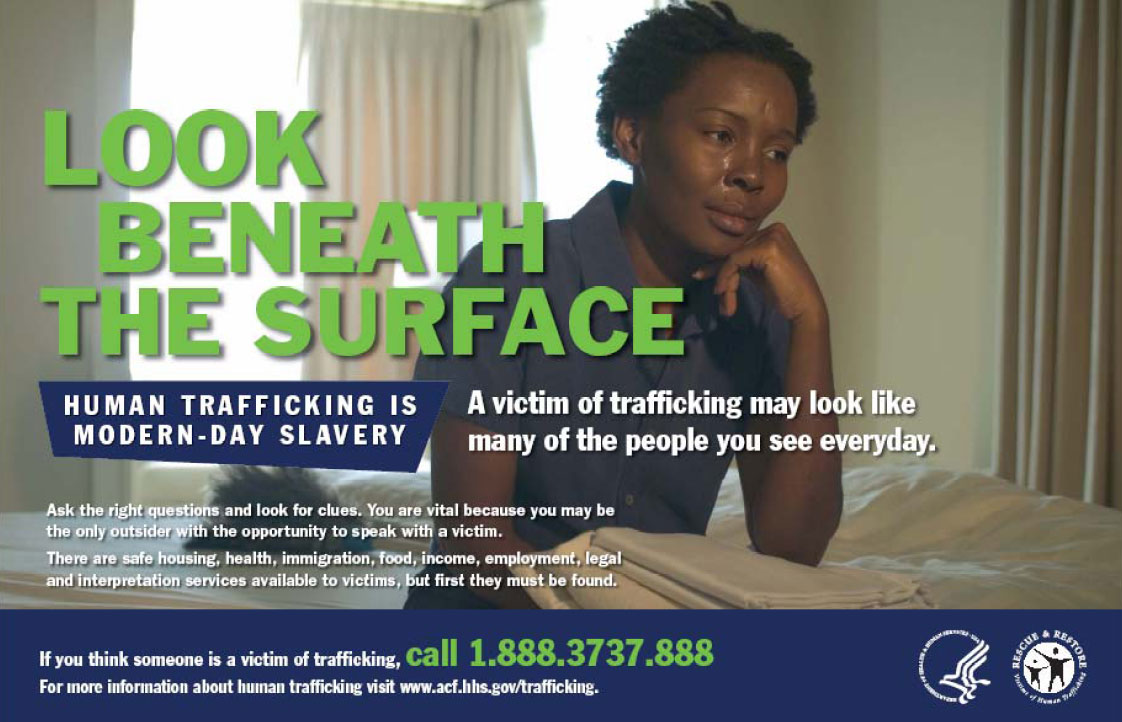 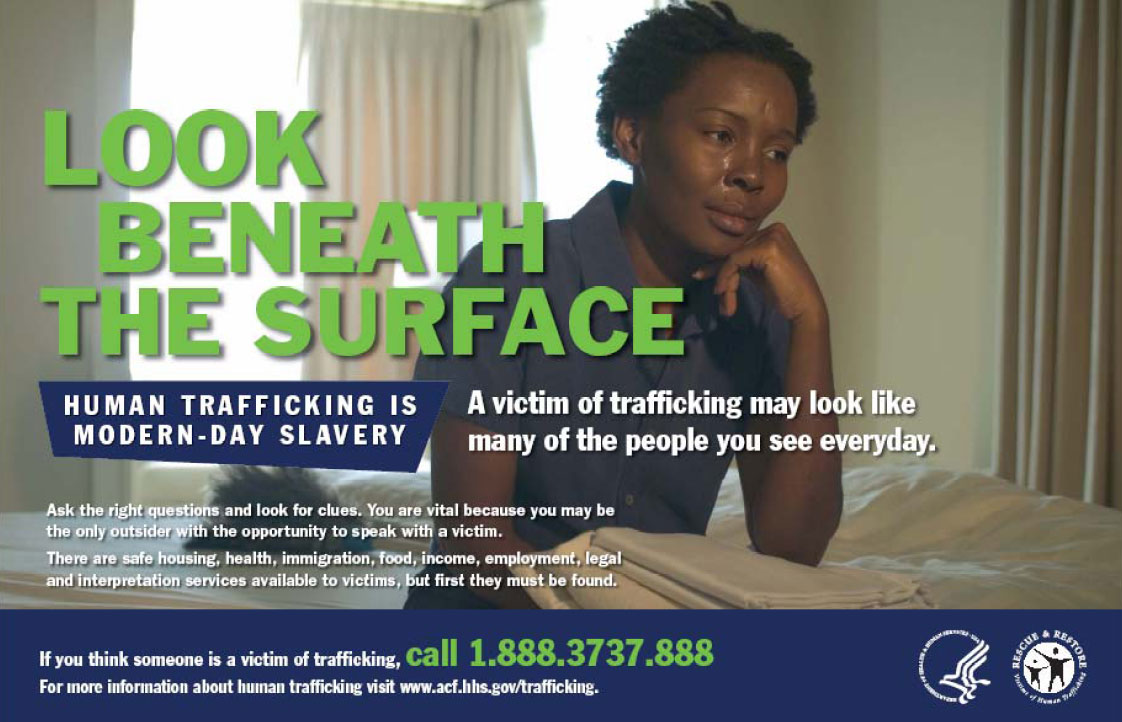 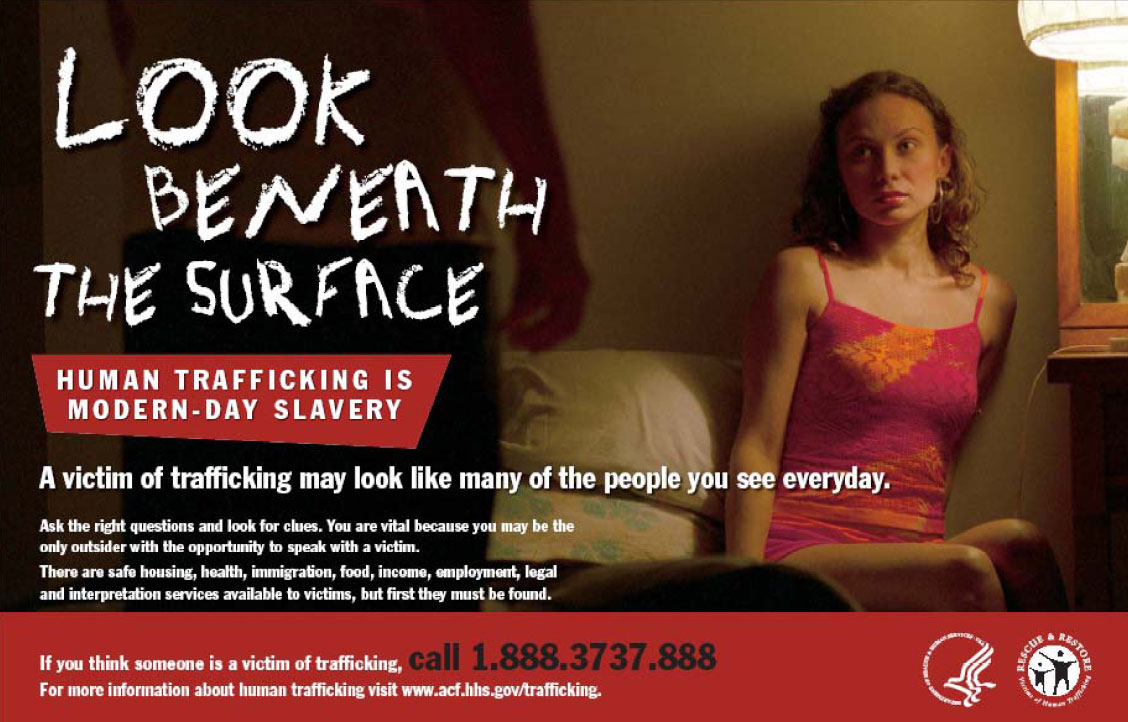 Human Trafficking Is Everywhere
In the suburbs, In rural towns and in the cities
It can happen to anyone. No matter the race, the age or gender.
Every 40 second someone somewhere in the world is abducted
HUMAN TRAFFICKING
Human trafficking is a very 
profitable crime.
HUMAN TRAFFICKING
Human trafficking is a very 
profitable crime.
ICAN TALKS
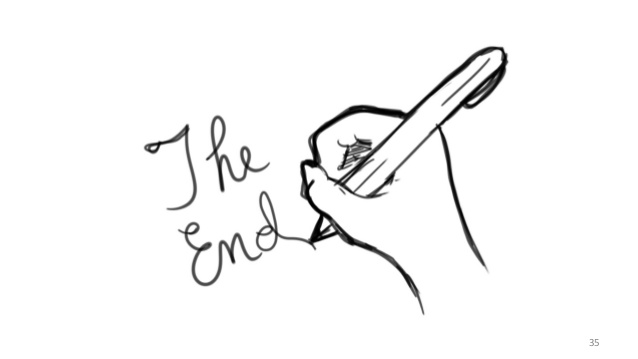 ICAN TALKS
Training & Seminars http://clarencearchibaldnetwork.org
Marcia Henry: +44 7940 029902 UK
Office: +44 07547 502435 –UK
Phone:1-678-421-4855 -US
Whatsapp: 1-868-397-5961